DORSET CAN – this evening's aims
To connect recycling groups to inform, inspire and enable

Scope for collaboration with Dorset Council and partners ?

a role for communities to support the council in providing hubs

potential for the expertise and infrastructure of the council to provide support for local initiatives. 

Create community awareness of the principles of reduction and reuse
RECYCLING THE “EASY” TO RECYCLE ITEMS
Recycling centres:
Dorset has excellent facilities for many routinely recyclable items. But … There are limitations on access:

Time is money if you are self employed
Opening times – no out of work opening times except at the weekend
Elderly / non driving population
Limited access to building related trade

Kerbside / business recycling:
Can be tricky:
Space – for businesses and small / multi-occupancy homes. 
Often holiday lets do not provide recycling bins.

Potential solutions: 
Community group collections
Partnership with waste management services.
Charmouth as an example of difficult to recycle items
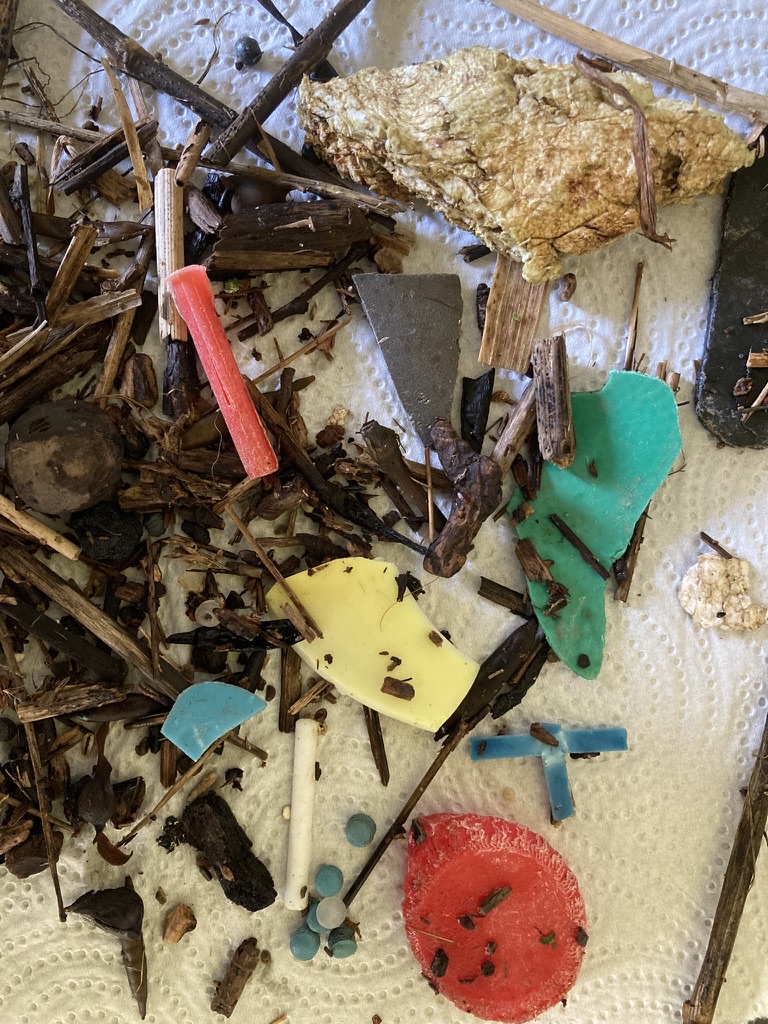 Tourists eat and drink A LOT !! 

But tend to be respectful and use bins, within reason. 

Plastic bottles, cans, broken / lost beach toys, polystyrene (surfboards), clothing 

Sea related litter is a huge issue

Historical – from the Great Atlantic Garbage Patch?

Fishing related- crates, nylon, nets and rope 

Global - biobeads/nurdles
Tourism consumption -Food packaging
Once emptied of contents food packaging is messy/contaminated so “Back to Base” messaging doesn’t work. 

Onus on food vendor doesn't work. Purchased food is eaten elsewhere. 

New business recycling rules - space and staff training 

Some success with just recycling tins and plastic bottles 

Contamination – with food residues / waste and dog poo !!

Ongoing liaison with DC on our issues.
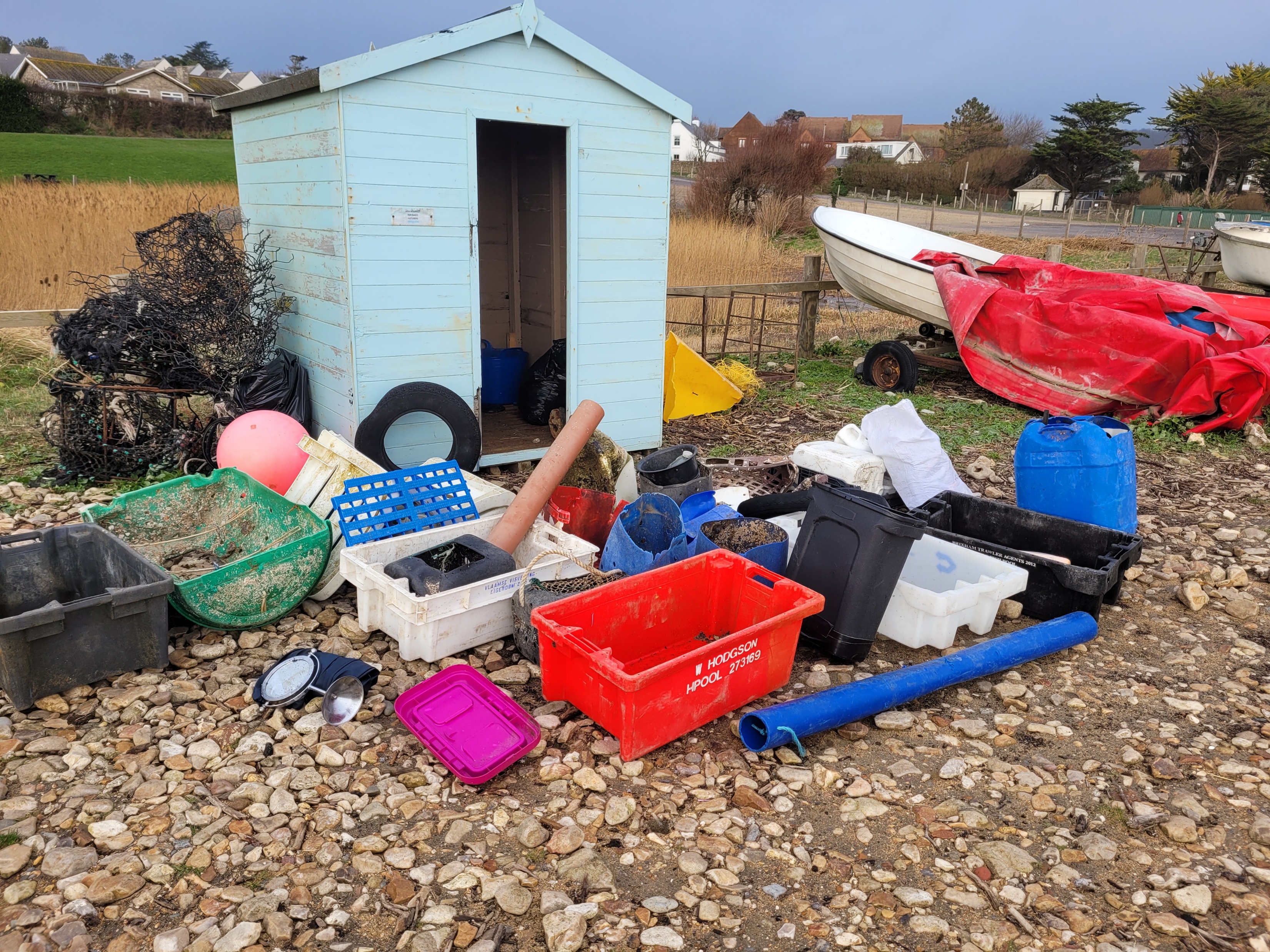 Marine Litter
Beach cleans - Heritage Coast centre, Parish Council staff and locals capture a lot of stuff

Dorset Council waste services cannot take this

In many cases once sorted it can be recycled. 
An old beach hut has been set up as a hub
Different local and external groups help us 
Problems – sorting is complex and can be hazardous – training and H&S
Waste is heavy and expensive to move.

Partnership solutions ?
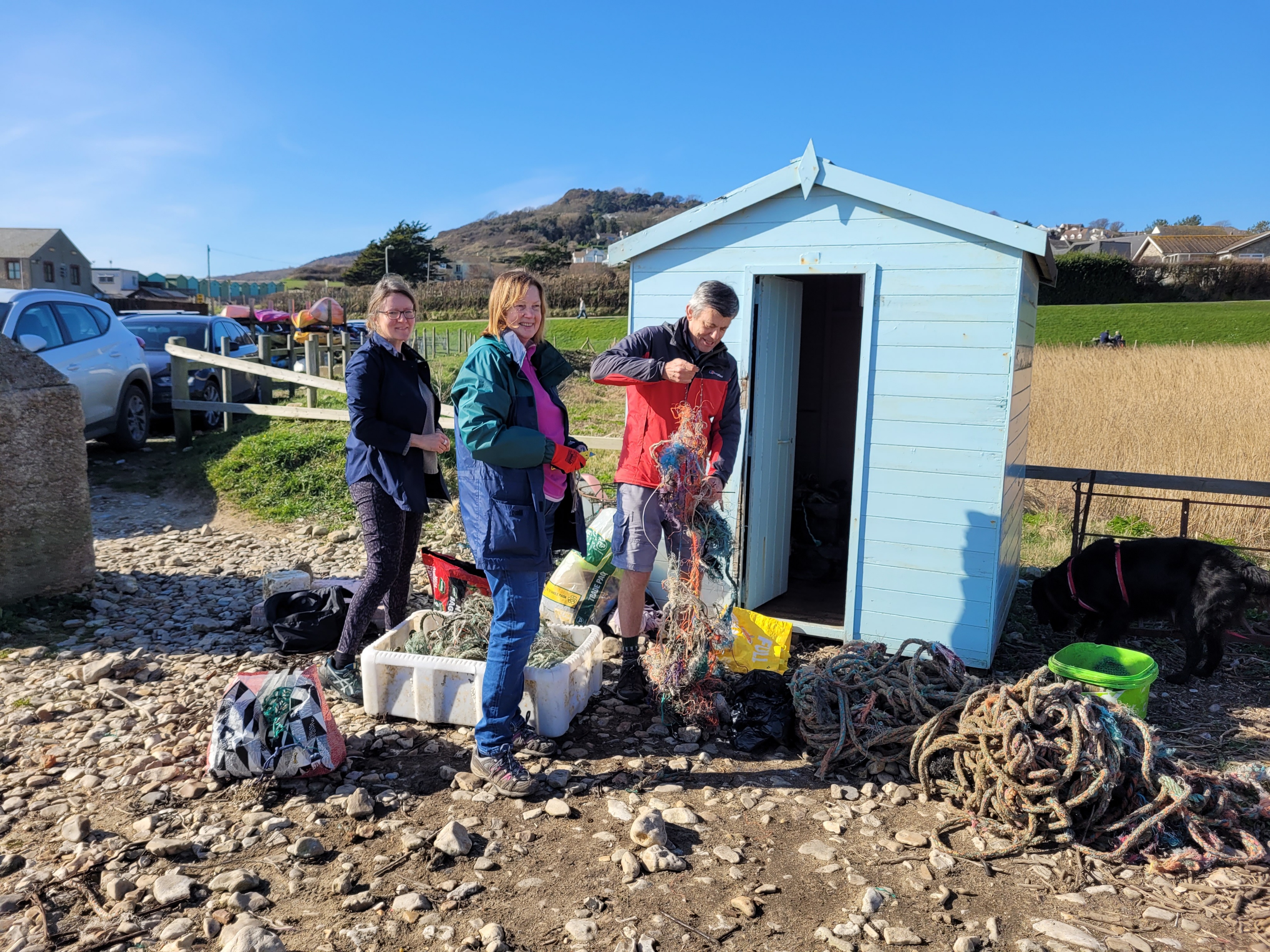